Novostavba domu s pečovatelskou službou v Milevsku
Autor diplomové práce:			Bc. Lukáš Koutník
Vedoucí diplomové práce:		doc. Dr. Ing. Luboš Podolka
Oponent diplomové práce:		Ing. Pavel Vlček, Ph.D.
České Budějovice, červen 2021
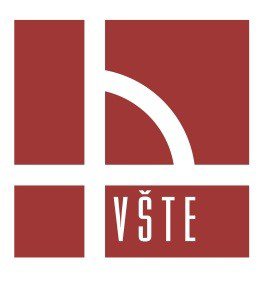 Vysoká škola technická a ekonomická v Českých Budějovicích
Obsah prezentace
Motivace a důvody k řešení daného problému
 Umístění objektu
 Situace
 Dispozice 1.NP
 Dispozice 2.NP
 Řez B - B´
 Skladby konstrukcí
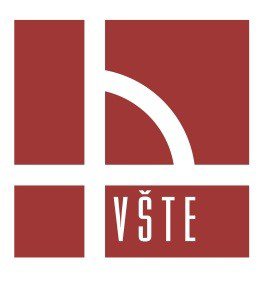 Vysoká škola technická a ekonomická v Českých Budějovicích
Motivace a důvody k řešení daného problému
aktuálnost dané problematiky
 rozšíření znalostí v projektování staveb
 využití poznatků v praxi
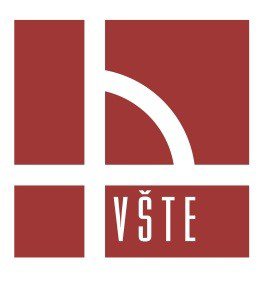 Vysoká škola technická a ekonomická v Českých Budějovicích
Umístění objektu
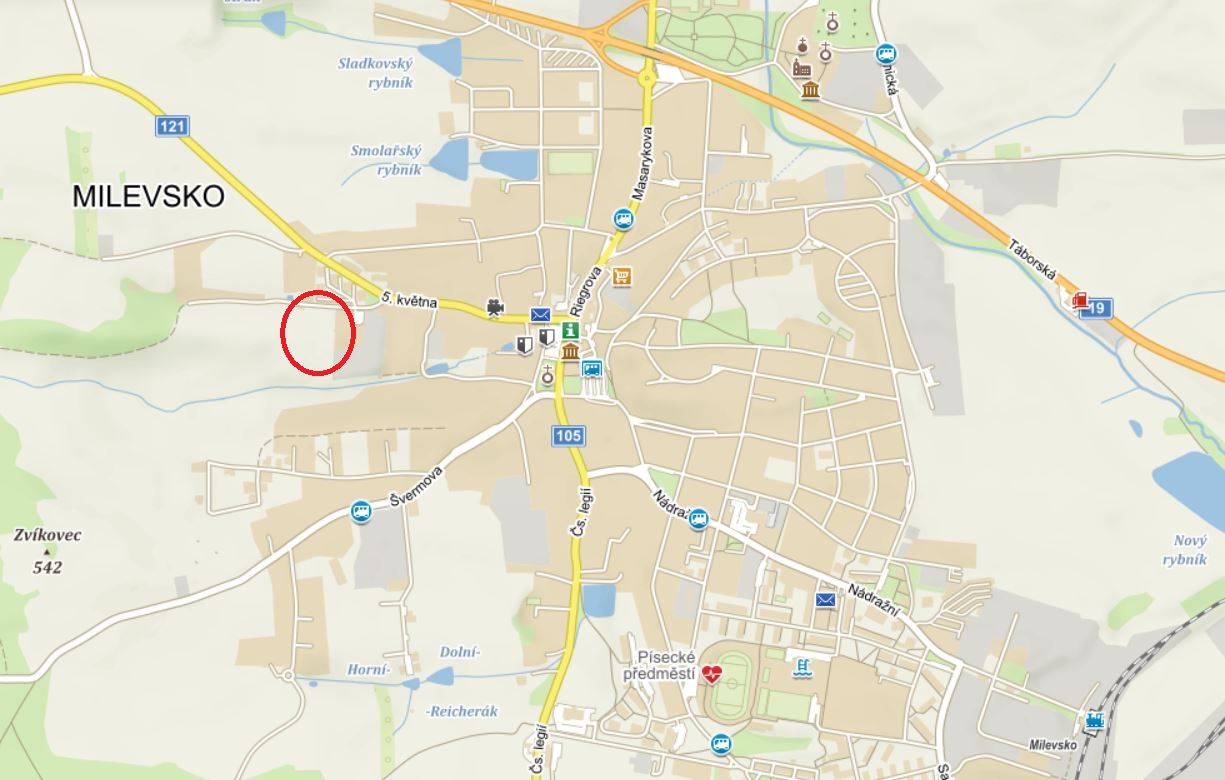 Město Milevsko
Plocha pozemku: 7271 m2
Zastavěná plocha: 816,6 m2
Obrázek č. 1: Mapa města
Zdroj: Mapy.cz
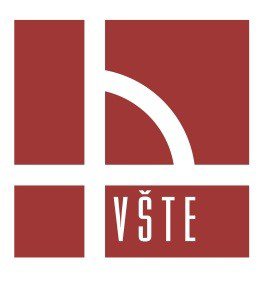 Vysoká škola technická a ekonomická v Českých Budějovicích
Situace
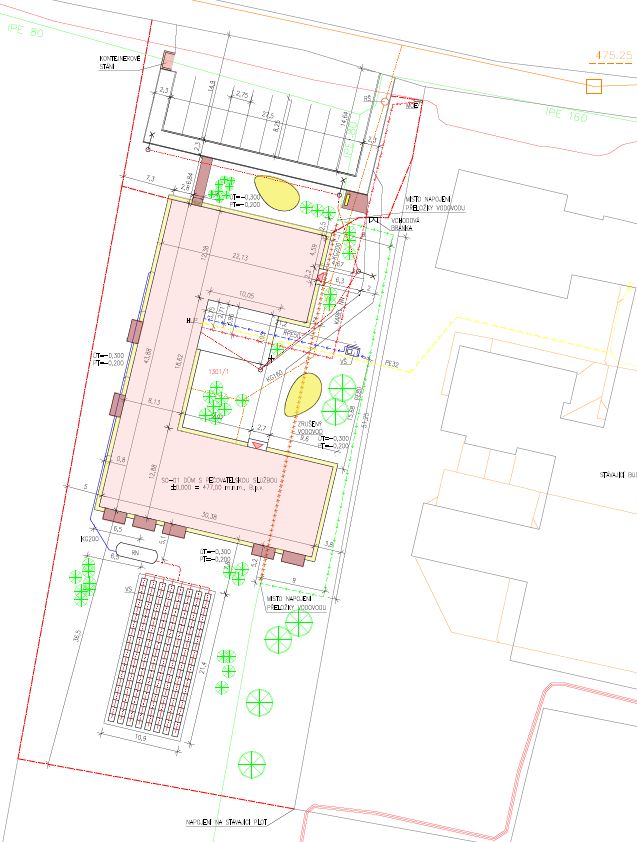 - výška objektu 7,7 m
 střecha – plochá
 10 parkovacích stání
 ±0,000 = 477,00 m.n.m.
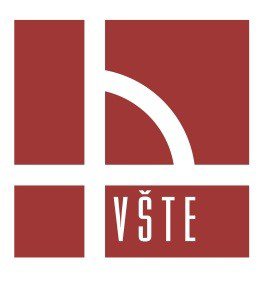 Obrázek č. 2: Situace
Zdroj: Vlastní
Vysoká škola technická a ekonomická v Českých Budějovicích
Dispozice 1.NP
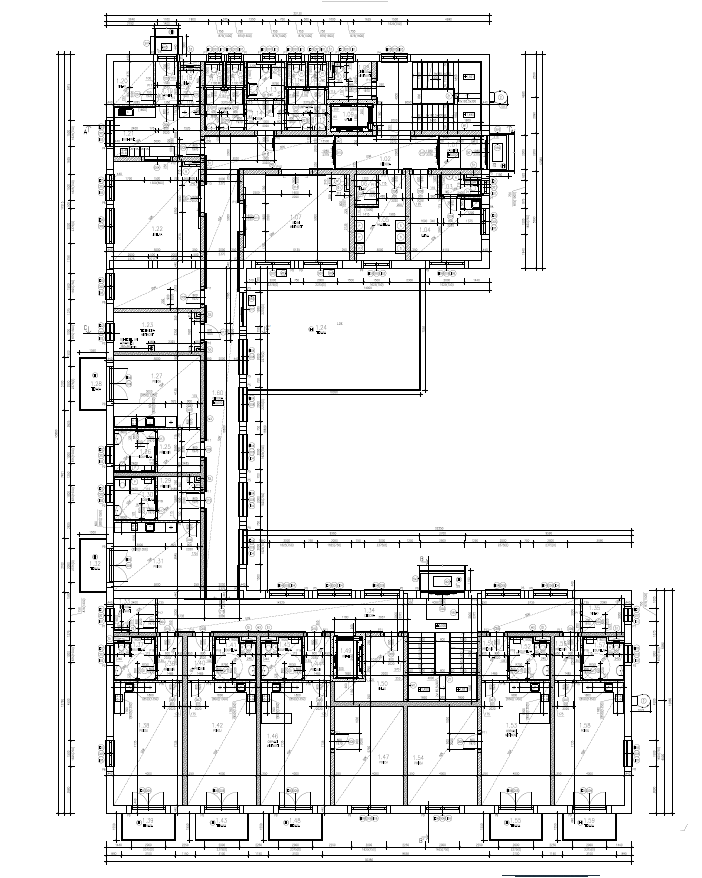 užitná plocha 810 m2
 7 pokojů
 zázemí budovy
 dva hlavní vstupy a   výtahy
Obrázek č. 3: Půdorys 1.NP
Zdroj: Vlastní
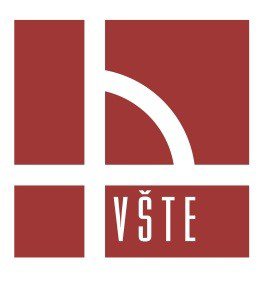 Vysoká škola technická a ekonomická v Českých Budějovicích
Dispozice 2.NP
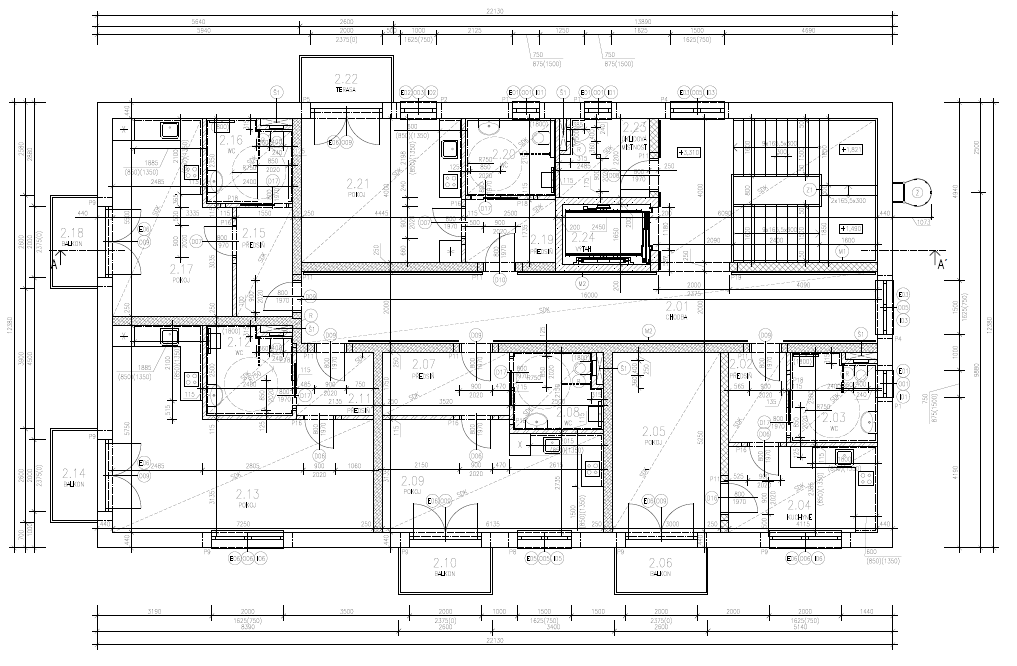 užitná plocha 185 + 324 m2
 5 + 5 pokojů
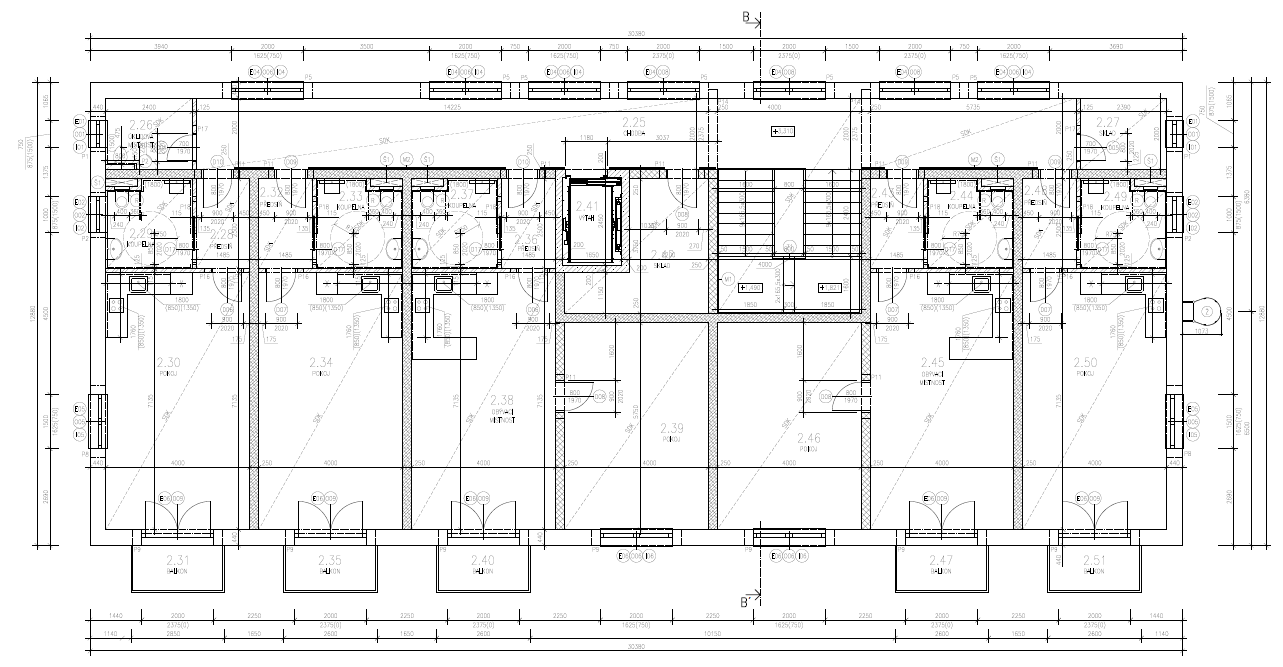 Obrázek č. 4: Půdorys 2.NP
Zdroj: Vlastní
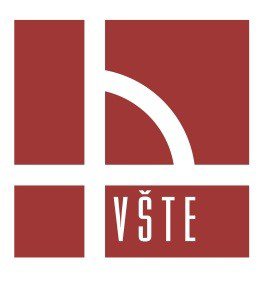 Vysoká škola technická a ekonomická v Českých Budějovicích
Řez B - B´
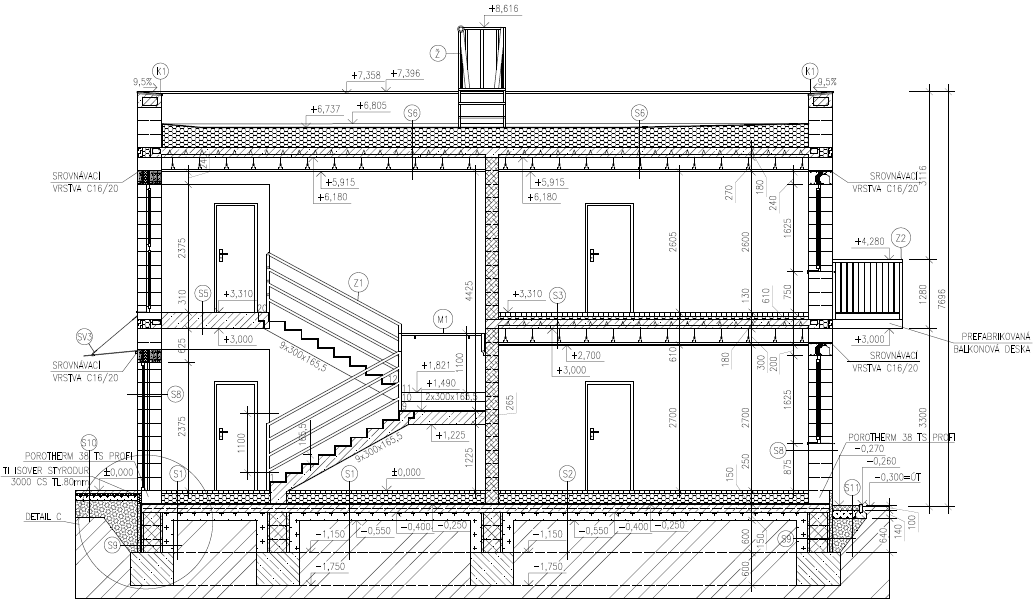 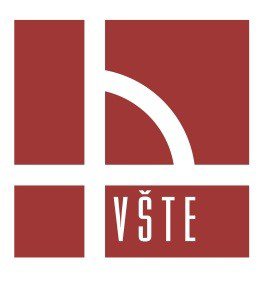 Obrázek č. 5: Řez B - B´
Zdroj: Vlastní
Vysoká škola technická a ekonomická v Českých Budějovicích
Skladby konstrukcí
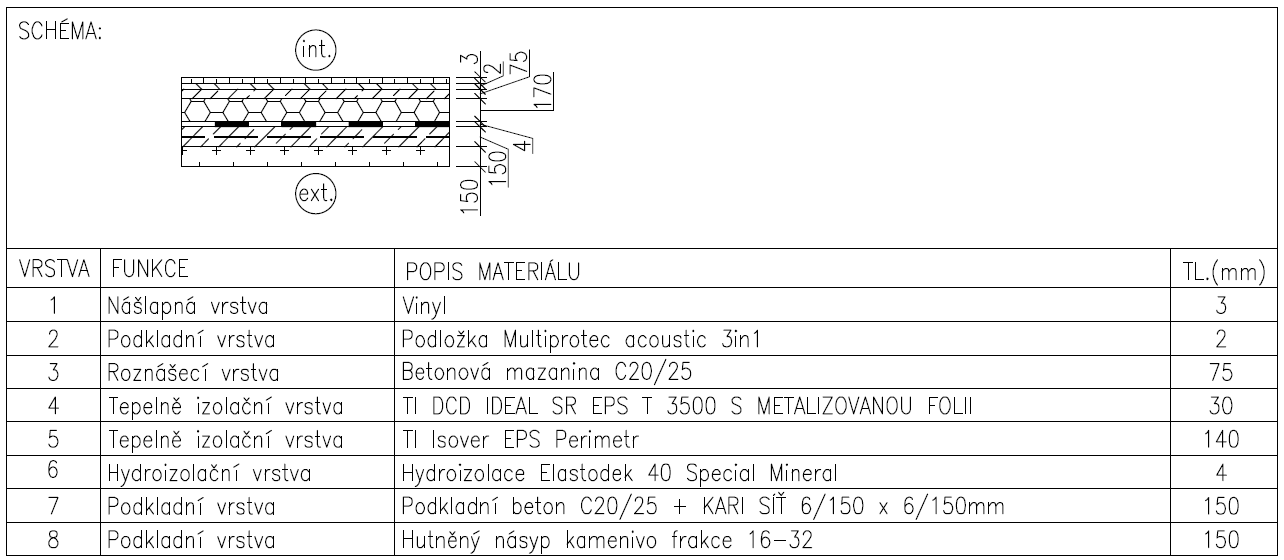 Obrázek č. 6: Skladby konstrukcí
Zdroj: Vlastní
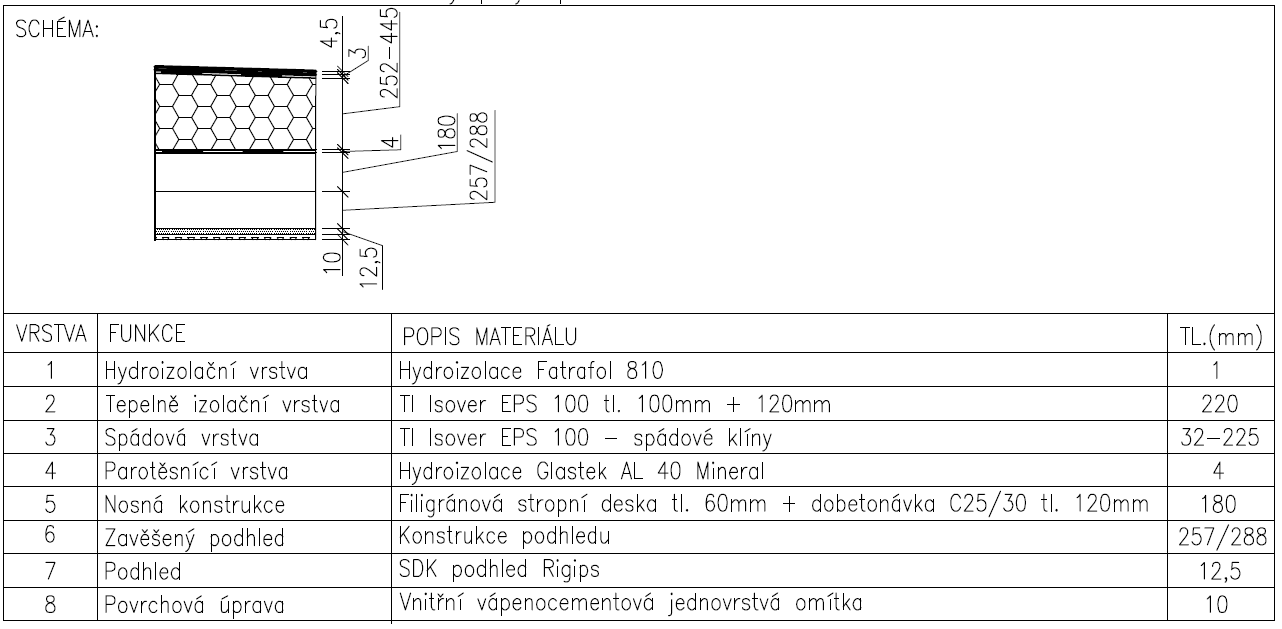 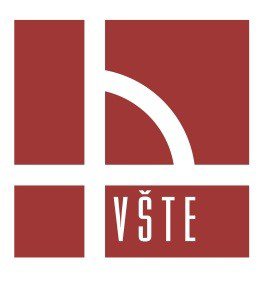 Vysoká škola technická a ekonomická v Českých Budějovicích
Doplňující dotazy vedoucího
V detailu C je podkladní deska přibetonována k prolévanému bednění tvořící základový pas, co se stane, když nebude dobře uhutněn zásyp kolem pasu a pod podkladní deskou?

	- deska podkladního betonu by se mohla odtrhnout
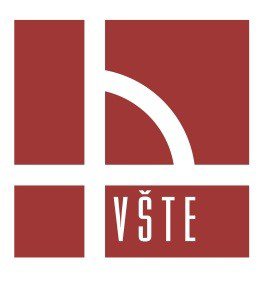 Vysoká škola technická a ekonomická v Českých Budějovicích
Doplňující dotazy vedoucího
Bude v pokojích 1.NP a 2.NP půdorysy používán navržený vařič, pokud ano neměla by být navržena digestoř?
	
	- odvod par zajistí rekuperace vzduchu
	- může být přidána recirkulační digestoř bez odtahu
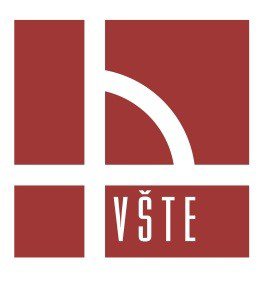 Vysoká škola technická a ekonomická v Českých Budějovicích
Doplňující dotazy vedoucího
Ve výkresu 1.NP je navržena jídelna a kuchyň, je dobře navržen provoz gastro? Mytí nádobí, odpadky, kde se tvoří jídlo? 	
	
	- kuchyň je navržena jako ohřívárna jídla, které se připravuje 	ve vedlejší budově
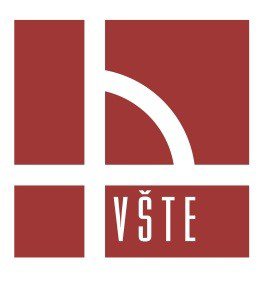 Vysoká škola technická a ekonomická v Českých Budějovicích
Doplňující dotazy vedoucího
Máte navrženou prádelnu s pračkami a sušičkami, kde se bude prádlo žehlit? 	
	
	- místnost je dostatečně veliká i pro mandl, který má v 	provozní rozměry max 1 x 1 m
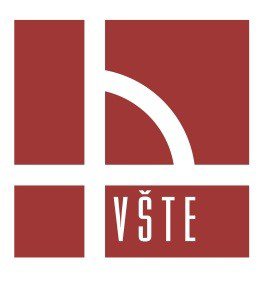 Vysoká škola technická a ekonomická v Českých Budějovicích
Doplňující dotazy vedoucího
Pro zeminu pod objektem, lze skutečně provést výkop kolmo bez použití pažení, nebo měly být výkopy nakresleny se sklonem svahu? 	
	- v hloubce výkopu větší než 1,3 m by mělo být pažení, nebo 	nakreslený sklon
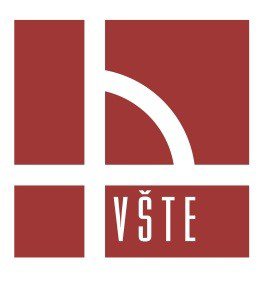 Vysoká škola technická a ekonomická v Českých Budějovicích
Doplňující dotazy vedoucího
Máte navrženo nucené větrání objektu pomocí vedení VZT, je navržená jednotka dostatečně kapacitní? Chybí výpočet a jste schopen převést potrubí navrženými šachtami z 1.NP do 2.NP? 	

	- kapacita přiváděného vzduchu jednotky DUPLEX 3400 Basic 	je 3970 m3 x h-1  - objem vzduchu budovy je cca 3500 m3
	- instalační šachty jsou dostatečně veliké i pro větší průměry, 	navržené výdechy a nasávání vzduchu jsou předimenzované
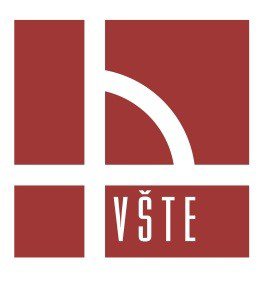 Vysoká škola technická a ekonomická v Českých Budějovicích
Doplňující dotazy vedoucího
Je navržená technická místnost dostatečně velká aby se do ní vešlo vše pro přípravu tepla a teplé vody a strojovna VZT?
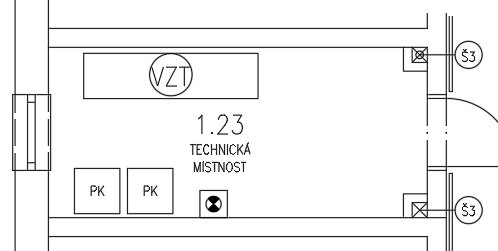 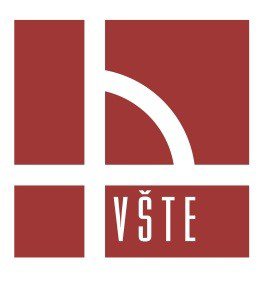 Vysoká škola technická a ekonomická v Českých Budějovicích
Doplňující dotazy vedoucího
Dešťová kanalizace v 1.NP vede pod podlahou nebo pod stropem?
Neměla by splašková kanalizace v 1.NP mít na vodorovném potrubí nějaké revizní další šachty? 

	- dešťová kanalizace vede pod podlahou	
	- revizní šachty by bylo vhodné umístit před změnou směru z 	ležaté na stojatou kanalizaci
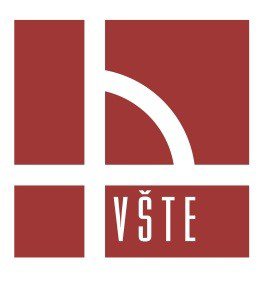 Vysoká škola technická a ekonomická v Českých Budějovicích
Doplňující dotazy oponenta
Jak je řešeno uložení schodiště do obvodových konstrukcí?
	
	- podesta je uložena do kapsy ve zdivu
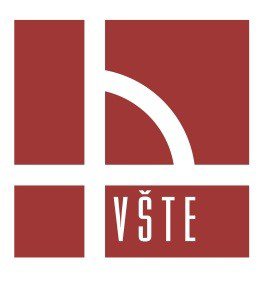 Vysoká škola technická a ekonomická v Českých Budějovicích
Doplňující dotazy oponenta
Jak je řešena hydroizolace spodní stavby?

	- hydroizolace je natavena na penetrovaný podkladní beton
	- na svislé konstrukci je vytažena 270 mm nad terénem
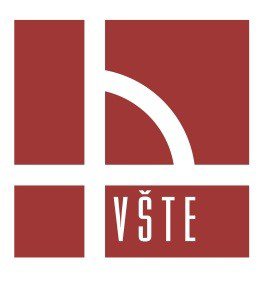 Vysoká škola technická a ekonomická v Českých Budějovicích
Doplňující dotazy oponenta
Je nutný návrh základu pod schodištěm rozměrů jako základů pod obvodovými nosnými zdmi vzhledem k zatížení, které základ pod schodištěm bude přenášet?

	-  stejný rozměr je navrhnut kvůli ulehčení provedení na stavbě
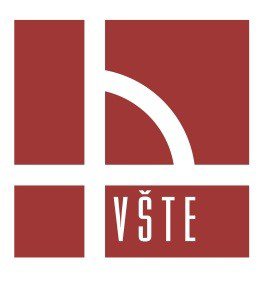 Vysoká škola technická a ekonomická v Českých Budějovicích
Doplňující dotazy oponenta
V situaci je značena retenční nádrž na dešťovou vodu, ale využití dešťové vody zachycené v retenční nádrži popsáno není, co tedy bude následovat po úplném zaplnění retenční nádrže, nebude její návrh zcela zbytečný?
	
	-  voda bude využita pro zavlažování zeleně v okolí budovy
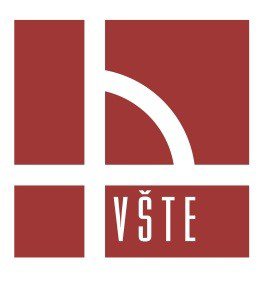 Vysoká škola technická a ekonomická v Českých Budějovicích
Děkuji za pozornost
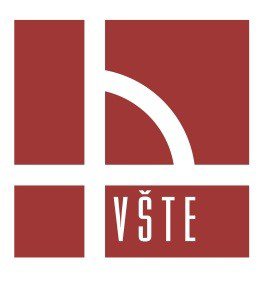 Vysoká škola technická a ekonomická v Českých Budějovicích